DAS
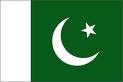 Basic Concepts
Introduction to Animal Husbandry
2019
[Speaker Notes: Experimental—deceleration, disability, supine, mice
Theory—mites, honeybees, identity, probit
Lifespan—primates, etc
Human—self reinforcing, wasp, NBA



Thank
Background
Invasive/Greece/Hawaii
CDFA Medfly panel
Aging research

LBAM
Workshop
Zalom et al

Retreat/Workshop
LMAM see that little changes
New day in science/policy]
Mechanism of inheritance
Each human is made up of several hundred microscopic cells
Variety of shapes (round, flat, angular)
Nucleus is important component in each cell which is spherical in shape
All cells are descended from a single fertilized egg by successive cell divisions
From the tip of your nose to the top of your toes, your DNA is similar and does not change throughout your life
[Speaker Notes: Experimental—deceleration, disability, supine, mice
Theory—mites, honeybees, identity, probit
Lifespan—primates, etc
Human—self reinforcing, wasp, NBA



Thank
Background
Invasive/Greece/Hawaii
CDFA Medfly panel
Aging research

LBAM
Workshop
Zalom et al

Retreat/Workshop
LMAM see that little changes
New day in science/policy]
Nucleus
It is a membrane-enclosed organelle found in eukaryotic cells
 Eukaryotes usually have a single nucleus, but a few cell types, such as mammalian red blood cells, have no nuclei, and a few others have many like liver cells, muscle fiber etc.
Eukaryotic cells contain membrane-bound organelles, including a nucleus. Eukaryotes can be single-celled or multi-celled, such as you, me, plants, fungi, and insects
Bacteria are an example of prokaryotes
Prokaryotic cells do not contain a nucleus or any other membrane-bound organelle.
[Speaker Notes: Experimental—deceleration, disability, supine, mice
Theory—mites, honeybees, identity, probit
Lifespan—primates, etc
Human—self reinforcing, wasp, NBA



Thank
Background
Invasive/Greece/Hawaii
CDFA Medfly panel
Aging research

LBAM
Workshop
Zalom et al

Retreat/Workshop
LMAM see that little changes
New day in science/policy]
Chromosome
The nucleus contains thread like microscopic structures called chromosomes
Every species has a characteristic number of chromosomes like 46, 60 and 78 in human, cattle and chicken
They occur in pairs
Meiosis ensures half number of chromosomes in gametes 
Twenty three chromosomes in case of human
Chromosomes of Sperm & Egg contain 3 billion base pairs, hence Somatic cell has 6 billion
[Speaker Notes: Experimental—deceleration, disability, supine, mice
Theory—mites, honeybees, identity, probit
Lifespan—primates, etc
Human—self reinforcing, wasp, NBA



Thank
Background
Invasive/Greece/Hawaii
CDFA Medfly panel
Aging research

LBAM
Workshop
Zalom et al

Retreat/Workshop
LMAM see that little changes
New day in science/policy]
Conti…
Members of chromosome pair are identical in shape and size

Except sex chromosome
In human Y chromosome is much smaller than X

Auto-somes ?
Male  has 22 Autosomes and XY chromosome
Female has 22 Autosome and XX chromosome
In chickens, ZW system is used   male & female???
ZZ (Cock), ZW (Hen)
[Speaker Notes: Experimental—deceleration, disability, supine, mice
Theory—mites, honeybees, identity, probit
Lifespan—primates, etc
Human—self reinforcing, wasp, NBA



Thank
Background
Invasive/Greece/Hawaii
CDFA Medfly panel
Aging research

LBAM
Workshop
Zalom et al

Retreat/Workshop
LMAM see that little changes
New day in science/policy]
Genome
The whole set of base pairs in a gamete or the entire sequence of DNA in an organism is called the genome

Any two human genome are alike for the overwhelming majority of their bases; 1 base pair/1000. (1/1000 of 6 billion is 6 million)
6 million base differences are sufficient to produce all the genetic differences between two persons

Great diversity of shape, size, color, behavior, disease resistance and so on…
No two are genetically alike, unless they are identical twins
[Speaker Notes: Experimental—deceleration, disability, supine, mice
Theory—mites, honeybees, identity, probit
Lifespan—primates, etc
Human—self reinforcing, wasp, NBA



Thank
Background
Invasive/Greece/Hawaii
CDFA Medfly panel
Aging research

LBAM
Workshop
Zalom et al

Retreat/Workshop
LMAM see that little changes
New day in science/policy]
Gene
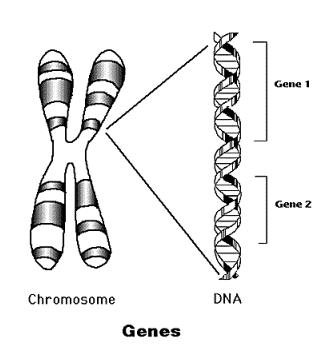 A gene is a stretch of DNA from 1,000 to 100,000 or more base pairs in length that has a specific function

A gene is responsible for a particular protein

Alternative forms of the gene are called alleles
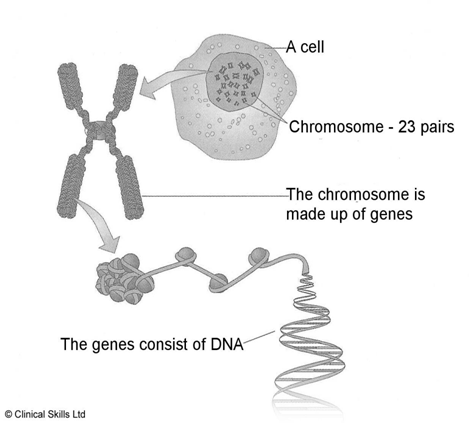 [Speaker Notes: Experimental—deceleration, disability, supine, mice
Theory—mites, honeybees, identity, probit
Lifespan—primates, etc
Human—self reinforcing, wasp, NBA



Thank
Background
Invasive/Greece/Hawaii
CDFA Medfly panel
Aging research

LBAM
Workshop
Zalom et al

Retreat/Workshop
LMAM see that little changes
New day in science/policy]
Linkage
The tendency for two different genes on the same chromosomes to be inherited together is called Linkage

The closer together two genes on the same chromosome, the less probable it is that a break will occur between them

The more probable that they are to be inherited together

To map the position of the genes on the chromosome, the Linkage phenomena is useful
[Speaker Notes: Experimental—deceleration, disability, supine, mice
Theory—mites, honeybees, identity, probit
Lifespan—primates, etc
Human—self reinforcing, wasp, NBA



Thank
Background
Invasive/Greece/Hawaii
CDFA Medfly panel
Aging research

LBAM
Workshop
Zalom et al

Retreat/Workshop
LMAM see that little changes
New day in science/policy]
Mutation
Genes are ordinarily transmitted from generation to generation unchanged
Sometimes, the gene is changed, a rare process called Mutation
Mutant gene is as stable and as regularly transmitted as the original gene
Mutation may be; 
	A substitution of one base for another
	One or more bases may be gained or lost
	Order of a group of the bases may be changed
[Speaker Notes: Experimental—deceleration, disability, supine, mice
Theory—mites, honeybees, identity, probit
Lifespan—primates, etc
Human—self reinforcing, wasp, NBA



Thank
Background
Invasive/Greece/Hawaii
CDFA Medfly panel
Aging research

LBAM
Workshop
Zalom et al

Retreat/Workshop
LMAM see that little changes
New day in science/policy]
Junk DNA
Non-coding regions in the DNA

The genes make up only a tiny fraction of the DNA, the rest- about 97% has no known function

Regions of DNA useful for forensic analysis are usually not genes, but are located in those parts of chromosomes with Junk DNA
[Speaker Notes: Experimental—deceleration, disability, supine, mice
Theory—mites, honeybees, identity, probit
Lifespan—primates, etc
Human—self reinforcing, wasp, NBA



Thank
Background
Invasive/Greece/Hawaii
CDFA Medfly panel
Aging research

LBAM
Workshop
Zalom et al

Retreat/Workshop
LMAM see that little changes
New day in science/policy]
Genetic blueprints
DNA contains an entire library of informations 

Information on how to make, maintain and reproduce an organism

It also keeps a record of clues to the organism's evolutionary history

Genome size may be as small as 9,750 bases (HIV) to as large as the +3 billion bases in mouse, human and cattle
[Speaker Notes: Experimental—deceleration, disability, supine, mice
Theory—mites, honeybees, identity, probit
Lifespan—primates, etc
Human—self reinforcing, wasp, NBA



Thank
Background
Invasive/Greece/Hawaii
CDFA Medfly panel
Aging research

LBAM
Workshop
Zalom et al

Retreat/Workshop
LMAM see that little changes
New day in science/policy]
Conti…
The genetic blueprint is carefully preserved in a genome, stored in the linear sequence of the molecules, referred to as nucleotides

In DNA, 4 bases: 

 Adenine (A),
 Guanine (G),
 Cytosine (C) 
 Thymine (T)
[Speaker Notes: Experimental—deceleration, disability, supine, mice
Theory—mites, honeybees, identity, probit
Lifespan—primates, etc
Human—self reinforcing, wasp, NBA



Thank
Background
Invasive/Greece/Hawaii
CDFA Medfly panel
Aging research

LBAM
Workshop
Zalom et al

Retreat/Workshop
LMAM see that little changes
New day in science/policy]
Conti…
DNA consists two strands of nucleotides laid side by side and connected by chemical pairing complementary (matching) bases: A pairs with T and G pairs with C

Bonds between these molecules impose a twisting force on the structure and cause it to wind slightly

Ribonucleic acid (RNA) is a single-starnded copy of DNA, in which thymine is replaced by uracil
[Speaker Notes: Experimental—deceleration, disability, supine, mice
Theory—mites, honeybees, identity, probit
Lifespan—primates, etc
Human—self reinforcing, wasp, NBA



Thank
Background
Invasive/Greece/Hawaii
CDFA Medfly panel
Aging research

LBAM
Workshop
Zalom et al

Retreat/Workshop
LMAM see that little changes
New day in science/policy]
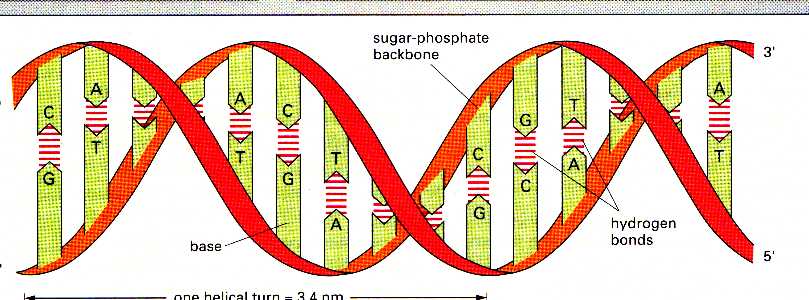 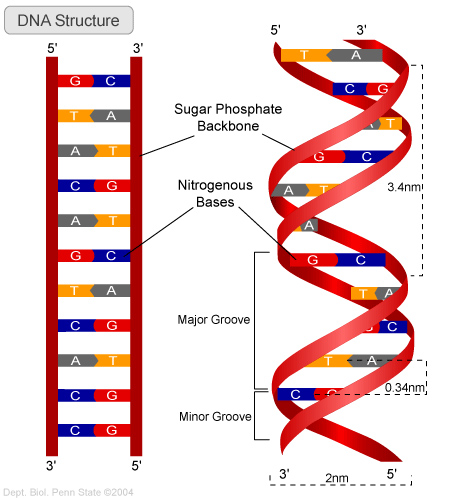 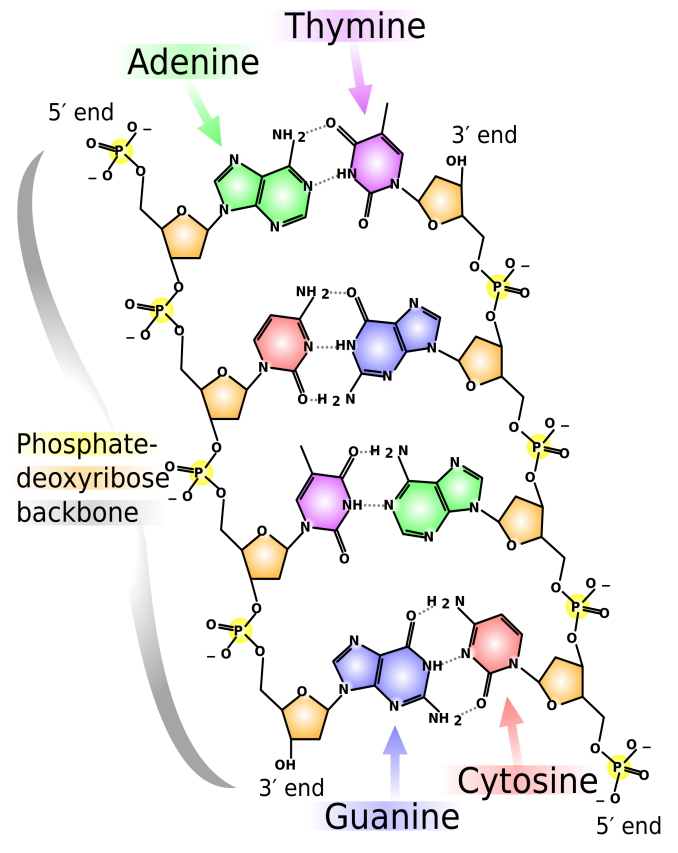 [Speaker Notes: Experimental—deceleration, disability, supine, mice
Theory—mites, honeybees, identity, probit
Lifespan—primates, etc
Human—self reinforcing, wasp, NBA



Thank
Background
Invasive/Greece/Hawaii
CDFA Medfly panel
Aging research

LBAM
Workshop
Zalom et al

Retreat/Workshop
LMAM see that little changes
New day in science/policy]
Conti…
DNA sequence is translated into the protein sequence by a code, with a triplet of bases (a codon) specifies a single amino acid

Proteins are made up from a linear sequence of amino acids, and the exact sequence of amino acids determines the function of the protein
[Speaker Notes: Experimental—deceleration, disability, supine, mice
Theory—mites, honeybees, identity, probit
Lifespan—primates, etc
Human—self reinforcing, wasp, NBA



Thank
Background
Invasive/Greece/Hawaii
CDFA Medfly panel
Aging research

LBAM
Workshop
Zalom et al

Retreat/Workshop
LMAM see that little changes
New day in science/policy]
Conti…
As a cell reads the DNA instructions, it builds a protein by adding successive amino acid
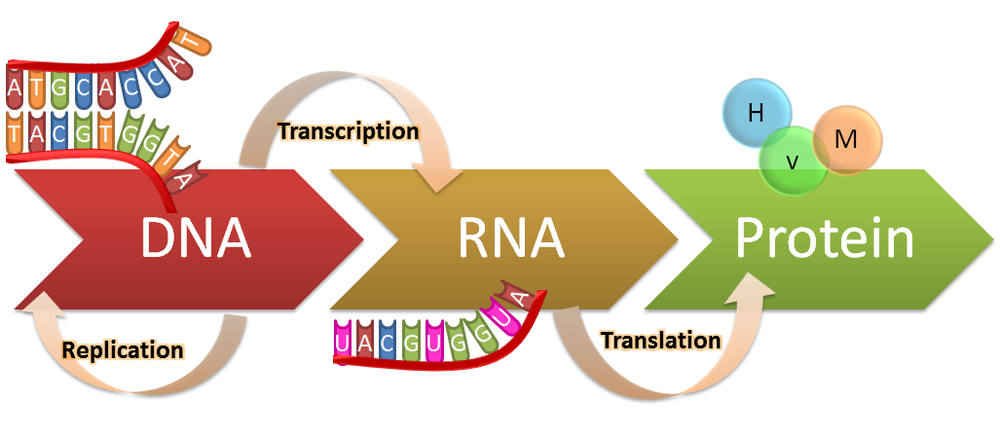 [Speaker Notes: Experimental—deceleration, disability, supine, mice
Theory—mites, honeybees, identity, probit
Lifespan—primates, etc
Human—self reinforcing, wasp, NBA



Thank
Background
Invasive/Greece/Hawaii
CDFA Medfly panel
Aging research

LBAM
Workshop
Zalom et al

Retreat/Workshop
LMAM see that little changes
New day in science/policy]
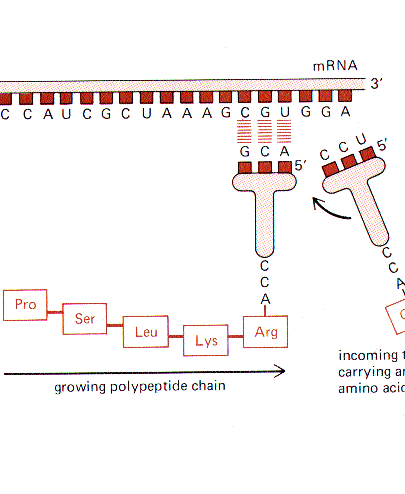 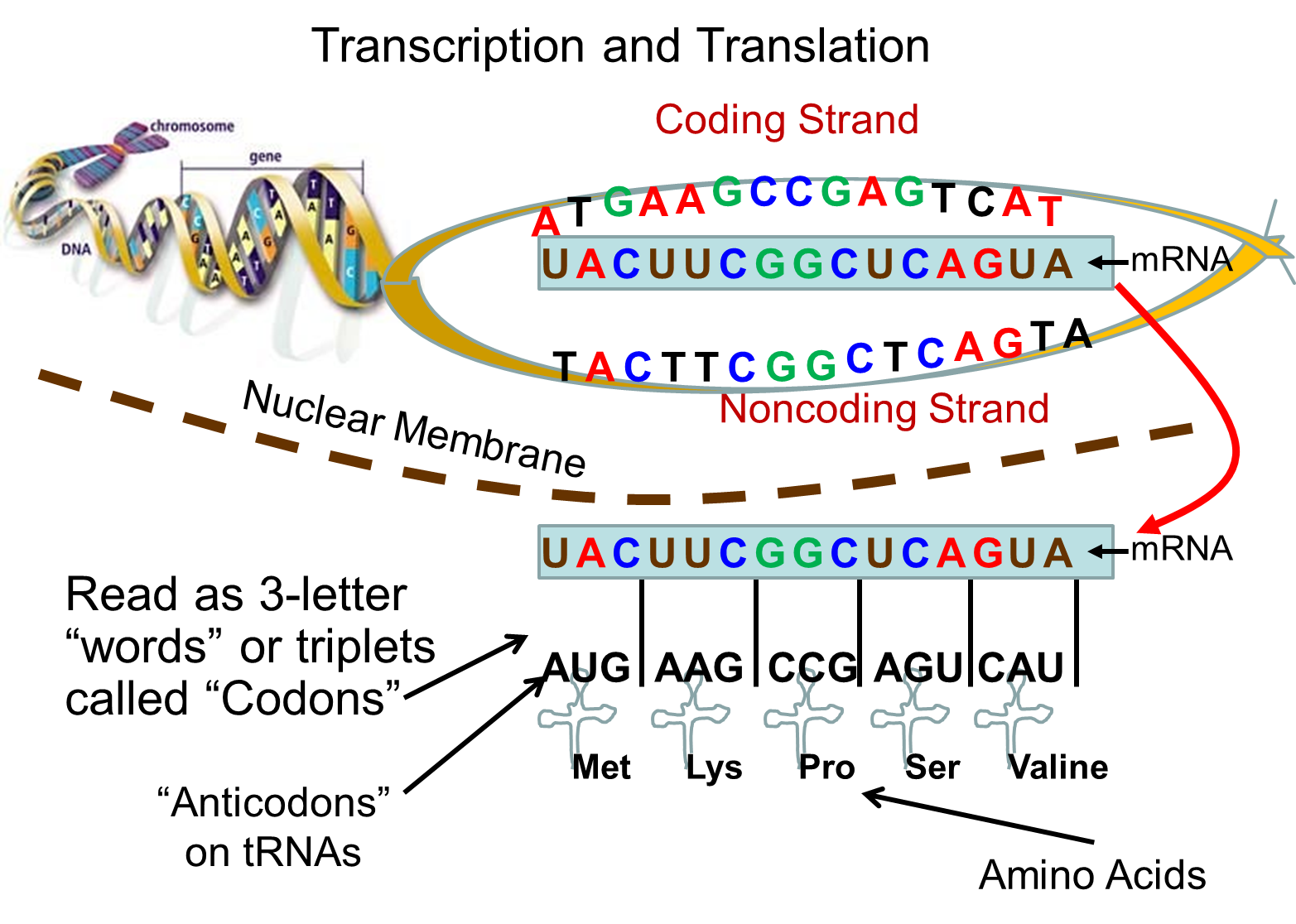 [Speaker Notes: Experimental—deceleration, disability, supine, mice
Theory—mites, honeybees, identity, probit
Lifespan—primates, etc
Human—self reinforcing, wasp, NBA



Thank
Background
Invasive/Greece/Hawaii
CDFA Medfly panel
Aging research

LBAM
Workshop
Zalom et al

Retreat/Workshop
LMAM see that little changes
New day in science/policy]